УКРАЇНА
Відділ освіти виконавчого комітету Знам’янської міської ради Кіровоградської області
ЗНАМ’ЯНСЬКА ЗАГАЛЬНООСВІТНЯ ШКОЛА І-ІІІ СТУПЕНІВ № 3
вул. Дзержинського, 2, м. Знам'янка, Кіровоградська область, 27406,
телефон(факс) 3-11-30, e-mail:znam_school_3@ukr.net, код ЄДРПОУ 30024853
Модель превентивної освітиу Школі, дружній до дитині
Проблема школи:
Формування свідомої, активної, успішної та фізично досконалої особистості
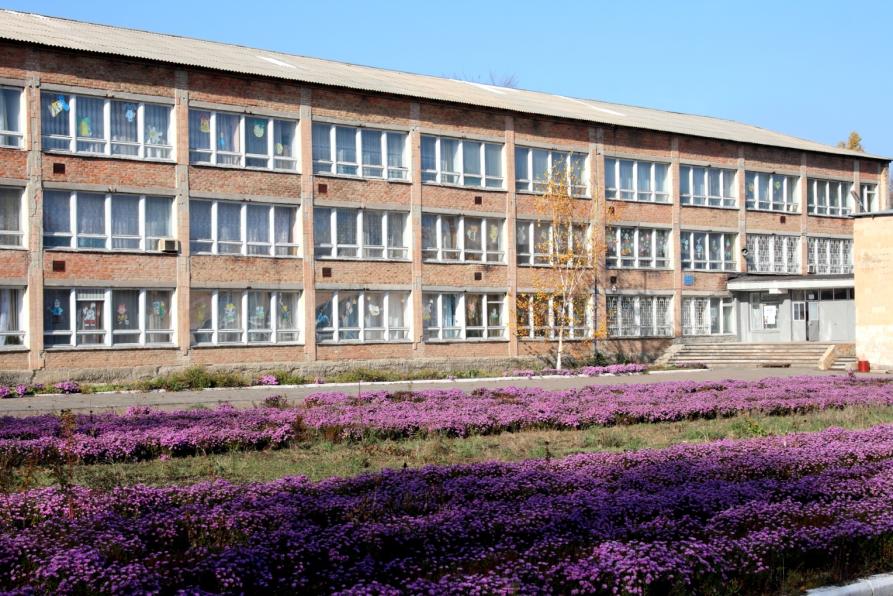 Наш девіз: 
“Духовність, інтелект, здоров’я”
Збереження духовного,фізичного, психічного здоров’я дитини – важливе завдання школи
Найбільша перемога – це перемога над собою,а найганебніше - це бути переможеним своїми пристрастями»             Демокріт
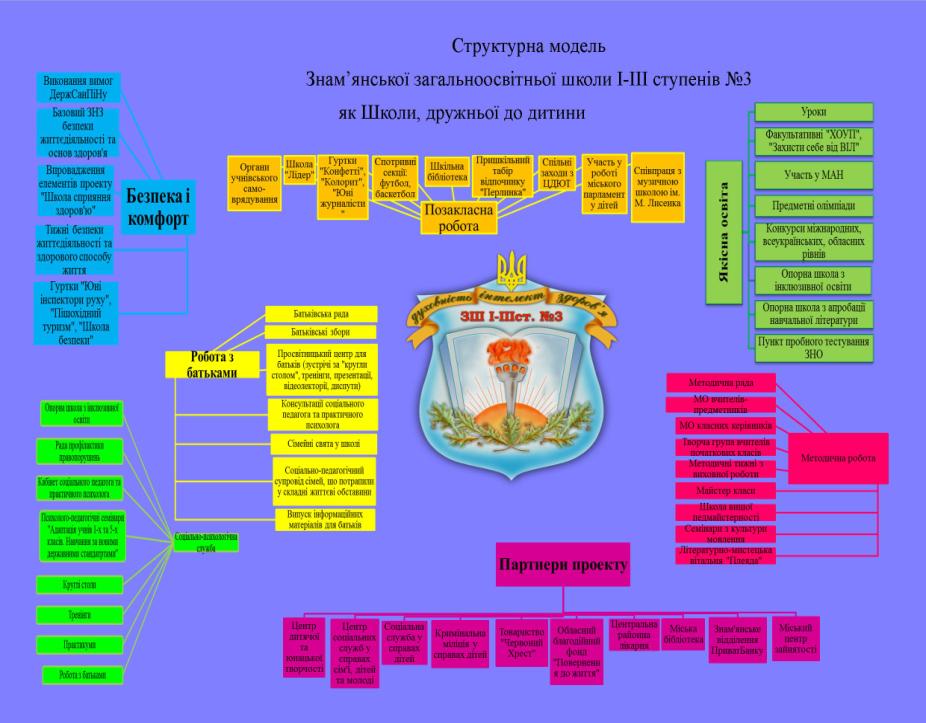 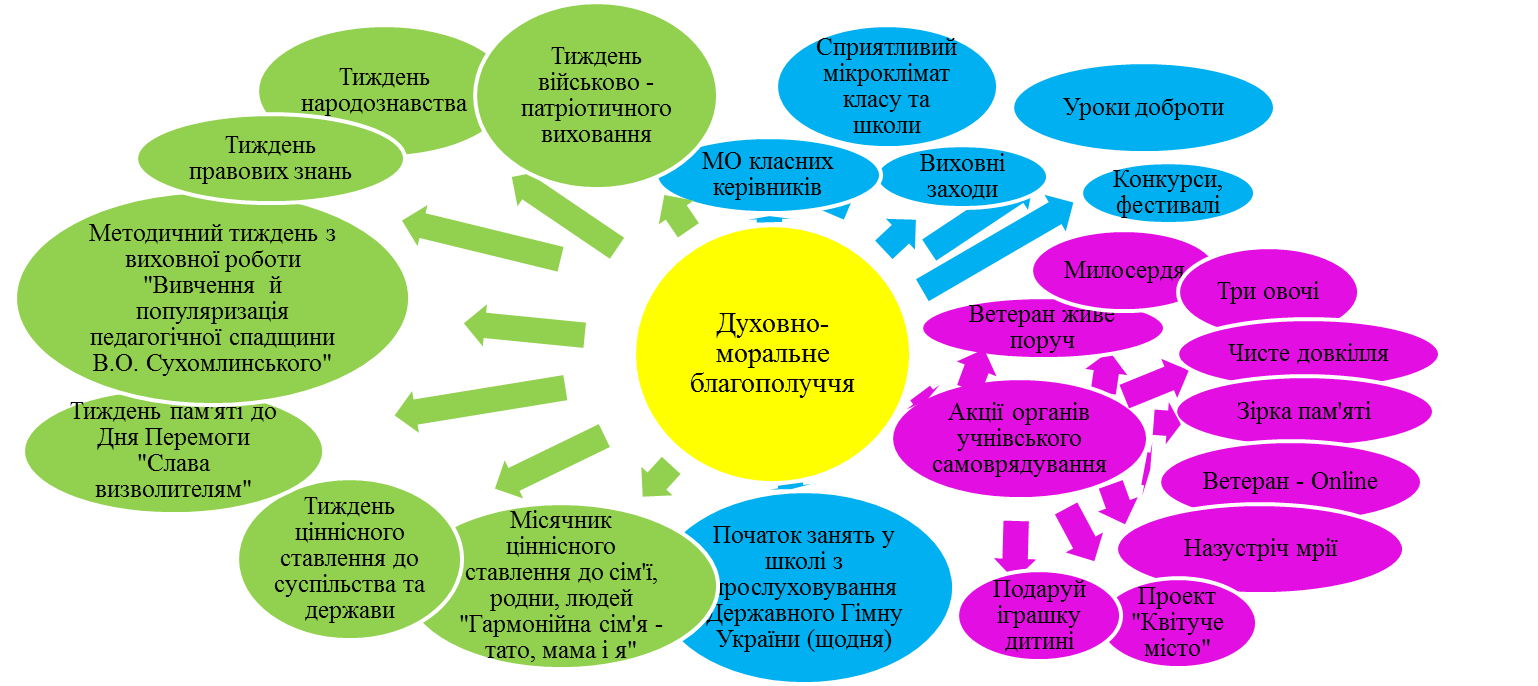 КЛЮЧОВІ СПРАВИ КЛАСУ: “ШКОЛА МАЄ ТАЛАНТ”, “УЧЕНЬ РОКУ” (УЧНІ 3-11 КЛАСІВ, ЗАСТУПНИК ДИРЕКТОРА З ВИХОВНОЇ РОБОТИ МОСКАЛЕНКО Л.І., ПЕДАГОГ-ОРГАНІЗАТОР ШУЛЯШКІНА С.А. )
АКЦІЇ УС: АКЦІЯ “МИЛОСЕРДЯ”, “ПОДАРУЙ ДИТИНІ ІГРАШКУ”(ЛІДЕРИ УЧНІВСЬКОГО САМОВРЯДУВАННЯ, ПЕДАГОГ-ОРГАНІЗАТОР ШУЛЯШКІНА С.А. )
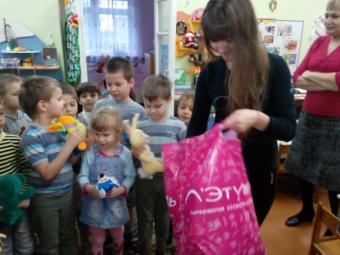 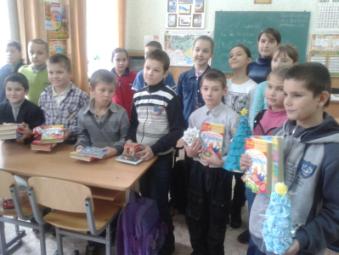 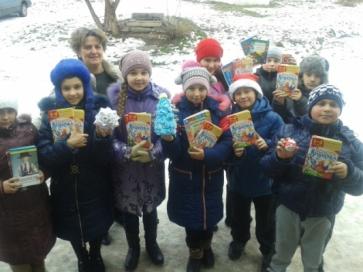 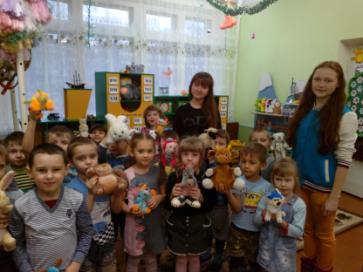 МІСЯЧНИК ЦІННІСНОГО СТАВЛЕННЯ ДО СІМ’Ї, РОДИНИ, ЛЮДЕЙ “ГАРМОНІЙНА СІМ’Я, - ТАТО, МАМА І Я”
Засідання круглого столу
 “Життєві орієнтири та 
цінності в моїй родині”
День вишиванки
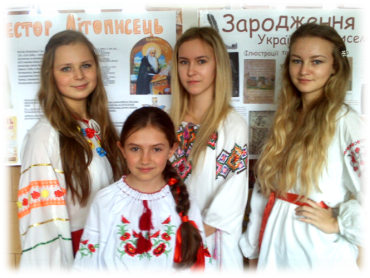 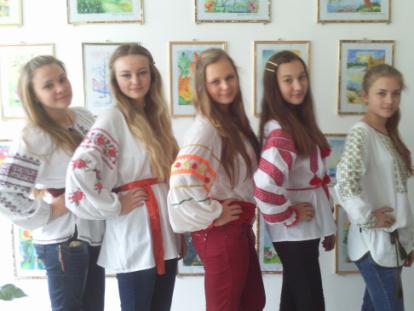 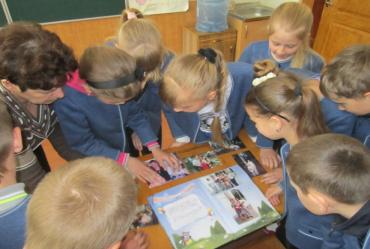 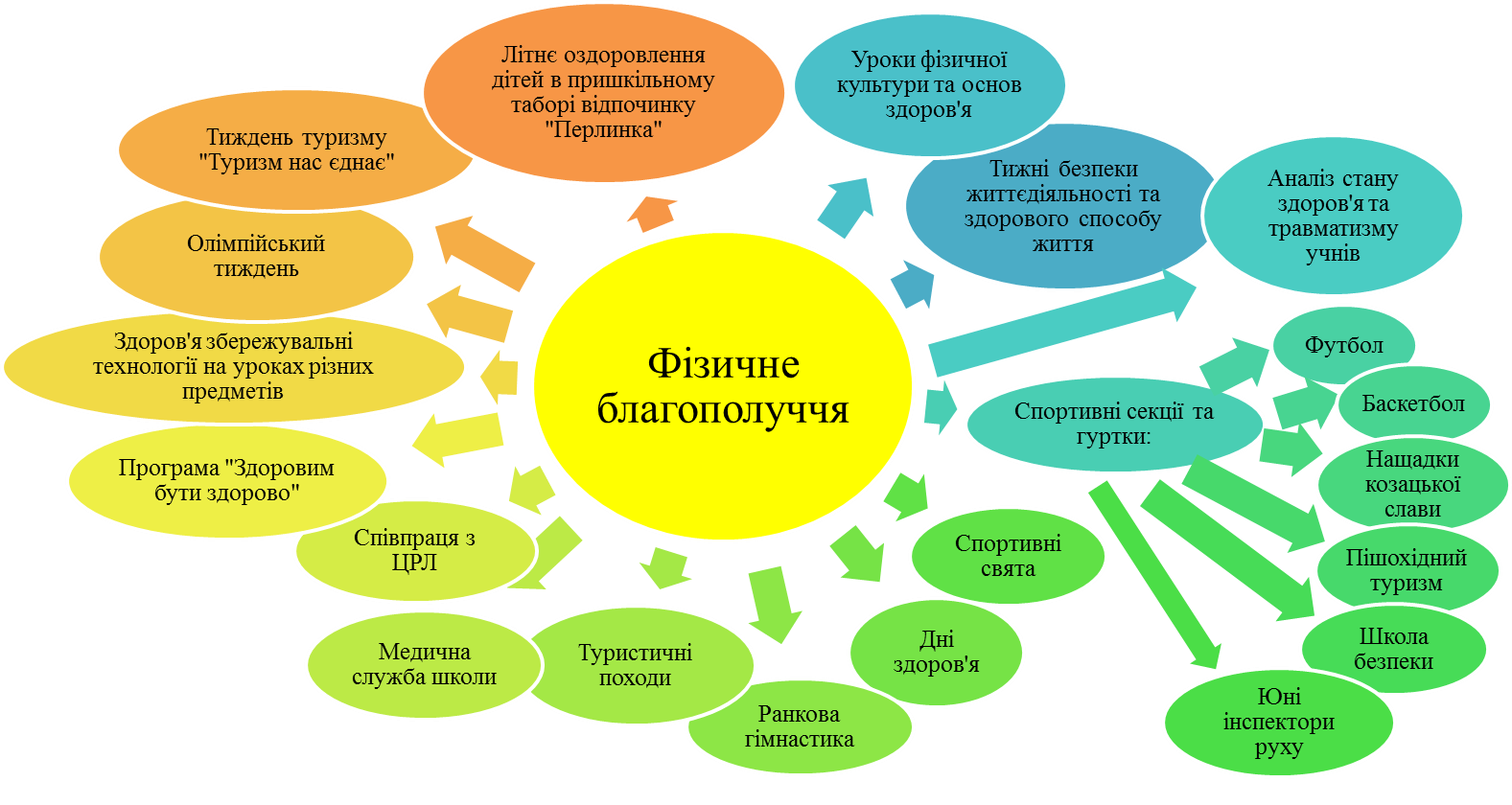 Тижні безпеки життєдіяльності та здорового способу життя(учні 1-11 класів, класні керівники, вчителі ОЗ)
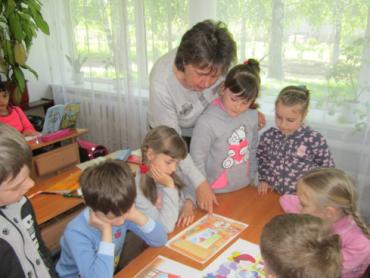 ОЛІМПІЙСЬКИЙ ТИЖДЕНЬ.УРОКИ ФІЗИЧНОЇ КУЛЬТУРИ. СПОРТИВНІ СВЯТА. СПОРТИВНІ СЕКЦІЇ, ГУРТКИ(УЧНІ 1-11 КЛАСІВ, ВЧИТЕЛІ ФІЗИЧНОЇ КУЛЬТУРИ, КЕРІВНИКИ ГУРТКІВ)
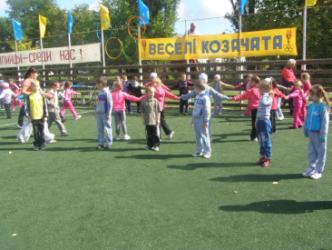 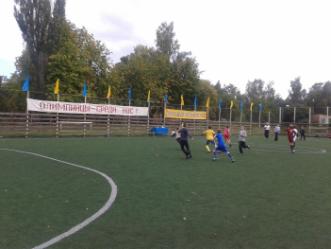 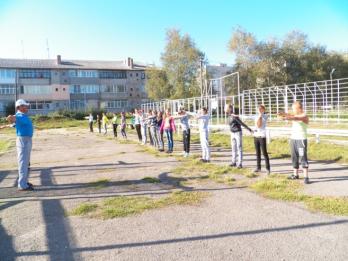 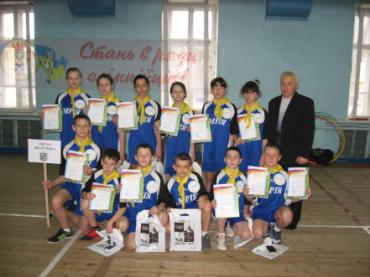 Дні здоров’я. Прогулянка до лісу (учні 5-9 класів, класні керівники)
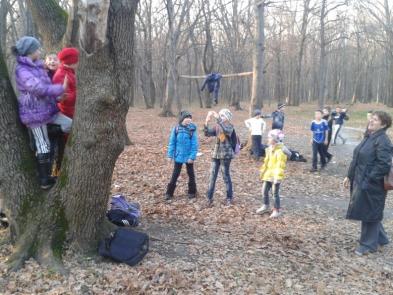 ПРИШКІЛЬНИЙ ТАБІР ВІДПОЧИНКУ “ПЕРЛИНКА”
Ранкова гімнастика
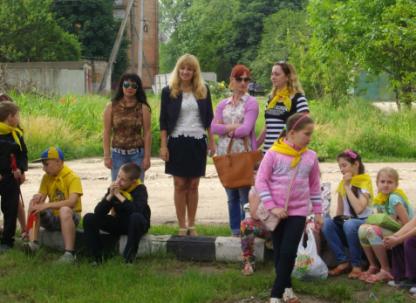 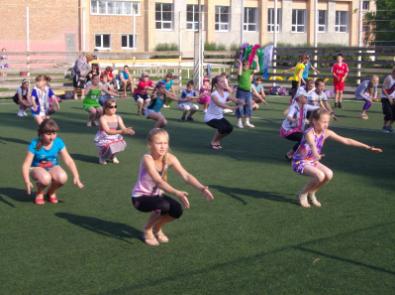 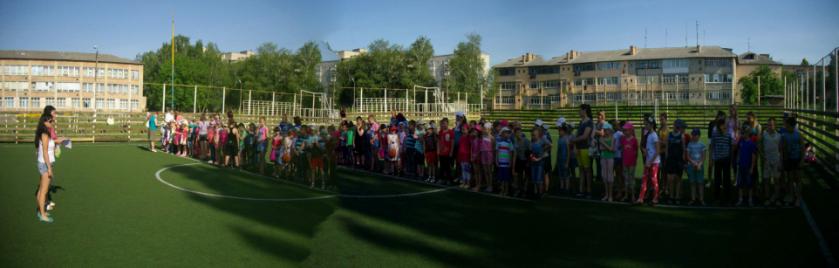 Тиждень туризму “Туризм нас єднає”
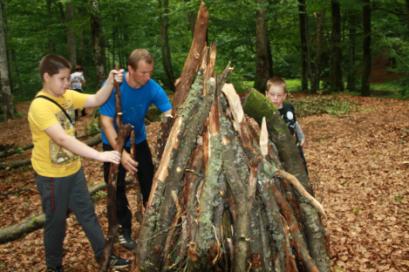 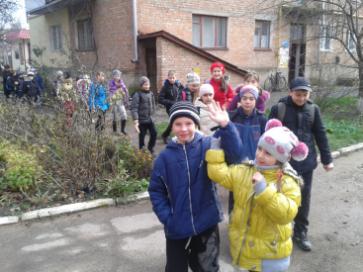 Зустріч з лікарями центральної районної лікарні (учні 8-9-х класів, заступник директора з виховної роботи Москаленко Л.І.)
Зустрічі зі шкільною  медичною сестрою Бесіда “Як захистити себе від епідемії грипу” Бесіда-диспут  “Що буде, якщо…”. (учні 5-х класів, вчитель ОЗ Кушніренко Л.М.)
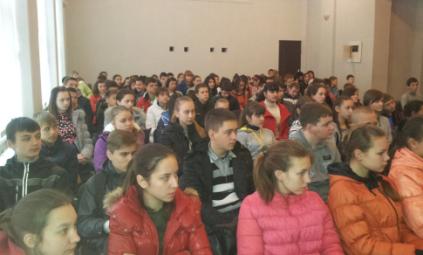 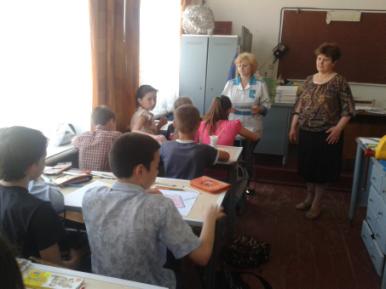 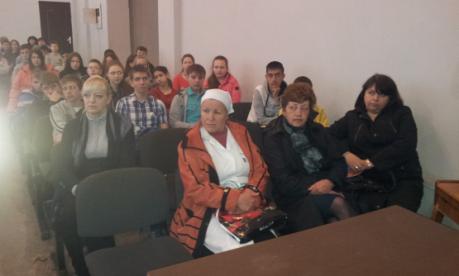 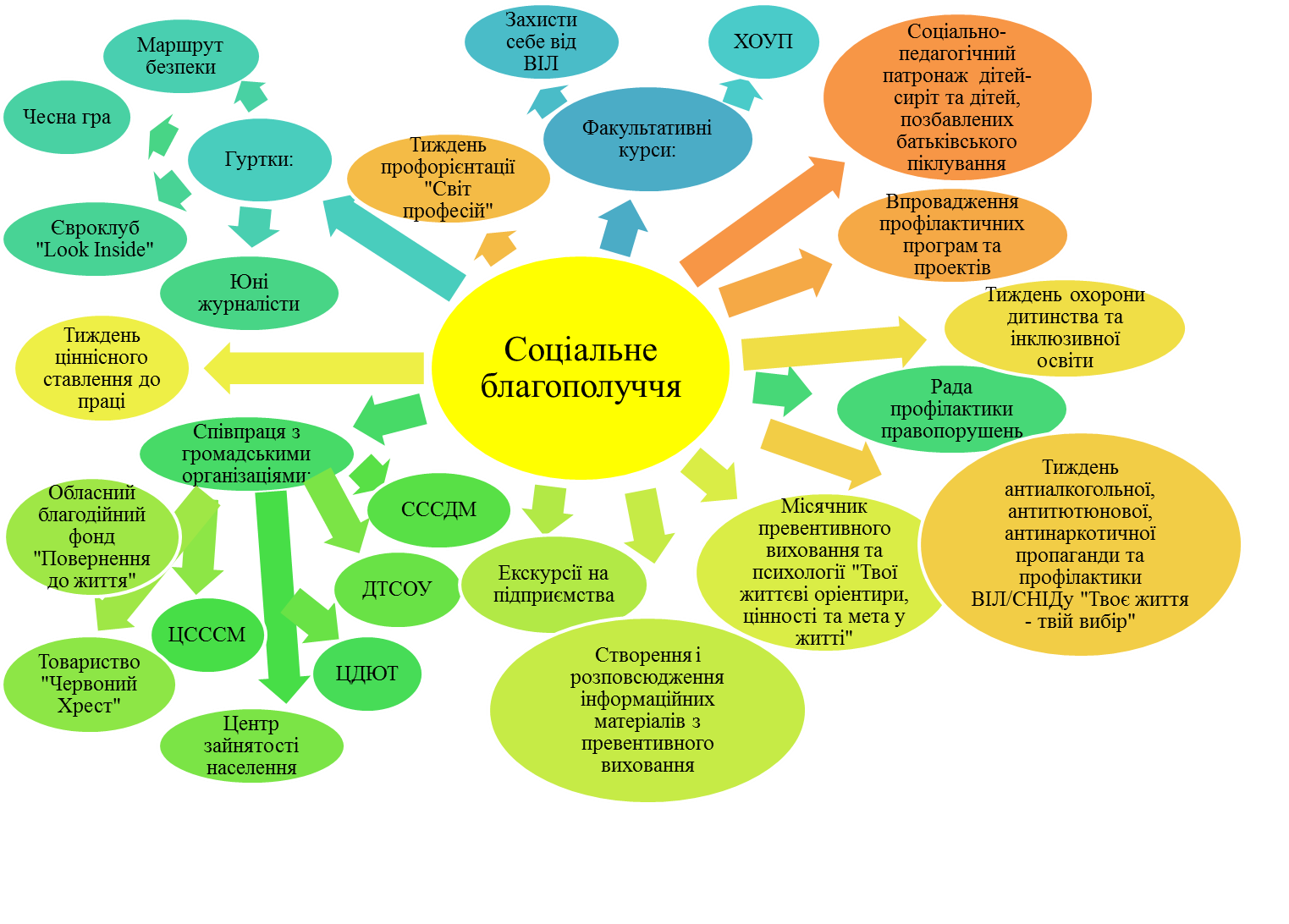 Факультуативні курси: ХОУП.Тренінгове заняття  «Мій характер» (3-А клас, вчитель Репенко Л.А.)
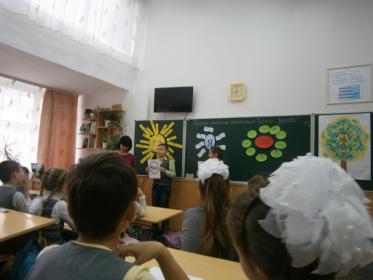 Тренінгове заняття “Учуся взаємодіяти” (3-А клас, вчитель Репенко Л.А.)
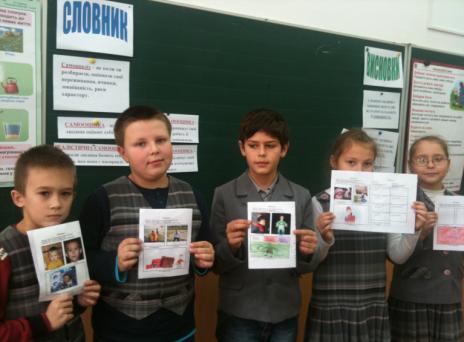 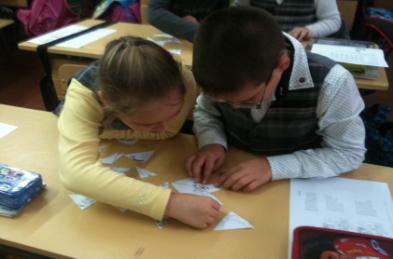 Урок з програми ХОУП «Складання власних правил здорового способу життя» (1-Г клас, проект ХОУП, вчитель Морозова Н.Л.)
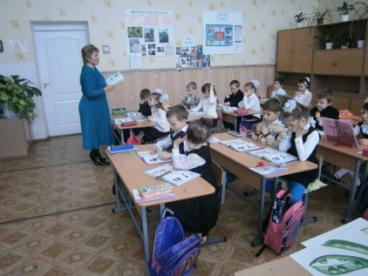 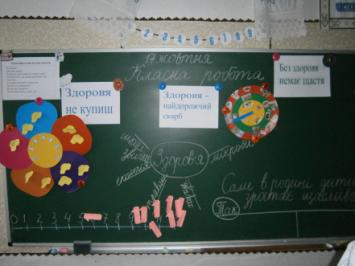 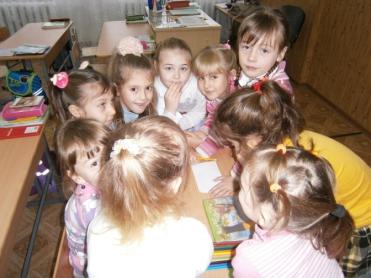 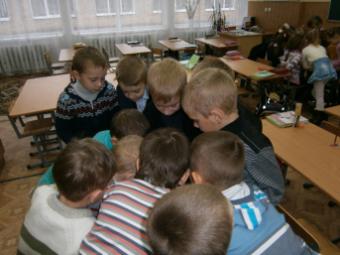 Співпраця з ЦСССДМ
Лекція з відеоматеріалами “Шкала емоційних тонів”: “Вмій сказати наркотикам НІ”, “Вплив накротиків на організм людини” (учні 8-Г, 11-х, класів)
Флешмоб “ПРОБЛЕМА ВІЛ/СНІДУ В УКРАЇНІ”
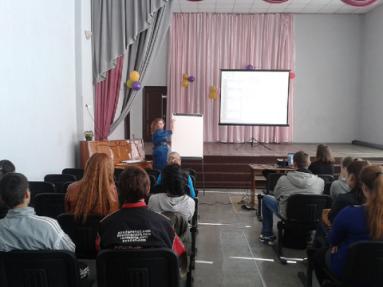 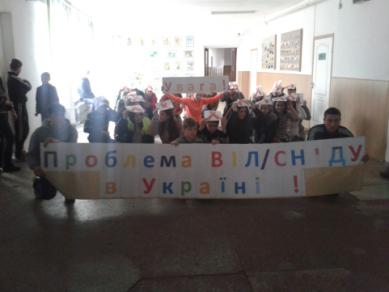 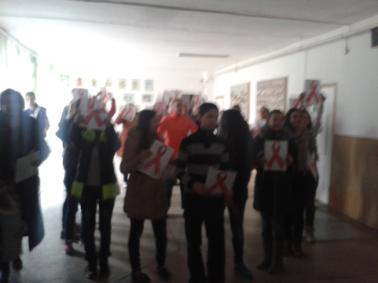 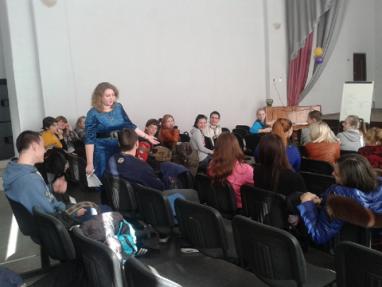 Співпраця з працівниками товариства “Червоний Хрест”(відеолекторій “Шкідливі звички”, “Наркоманія – шлях в безодню” для учнів 8-11 класів)
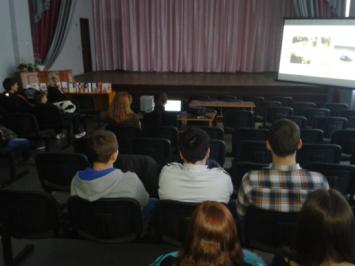 Співпраця з Благодійним Фондом “Повернення до життя”
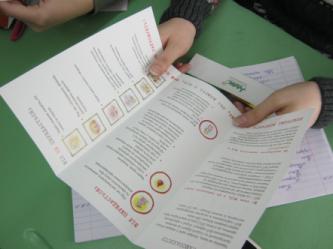 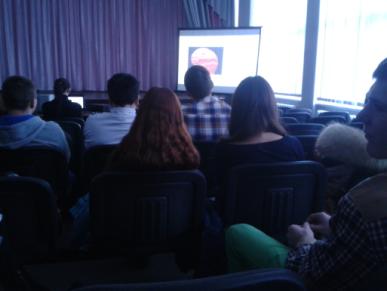 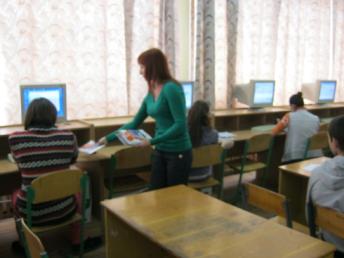 Гуртки “Маршрут безпеки”, “Чесна гра”(учні 6-7-х класів, вчитель основ здоров’я Кушніренко Л.М.)
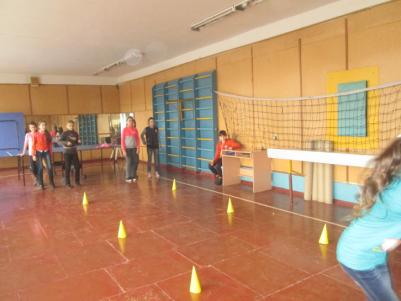 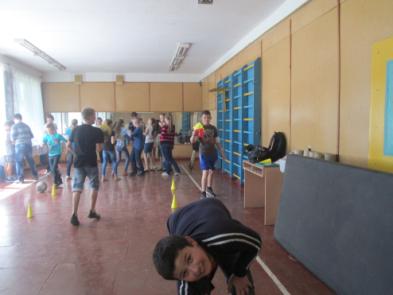 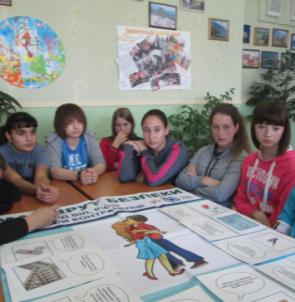 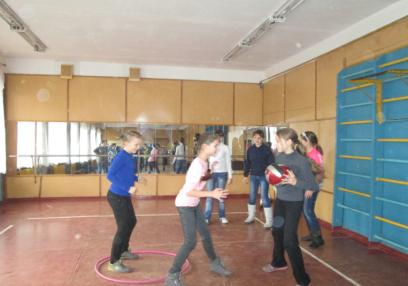 БАТЬКІВСЬКІ ЗБОРИ
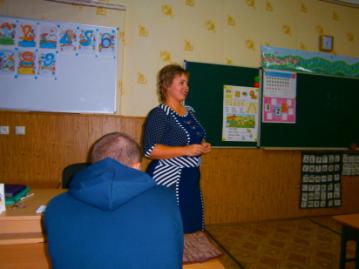 ПРОСВІТНИЦЬКИЙ ЦЕНТР ДЛЯ БАТЬКІВ З ТЕМИ “ЯК ВИХОВУВАТИ  ДИТИНУ ФІЗИЧНО ЗДОРОВОЮ” (ВИСТУПИ ПРЕДСТАВНИКА КРИМІНАЛЬНОЇ МІЛІЦІЇ САМОФАЛА С.А., СОЦІАЛЬНОГО ПЕДАГОГА ОСІПОВОЇ А.С., ЛІКАРЯ ЦРЛ ТИЩЕНКО С.Л.)
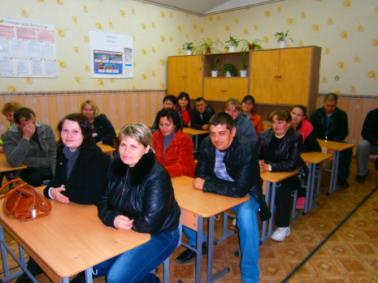 Тренінг  “Шкідливим звичкам – НІ!” (10-ті класи, вчитель з курсу “Захисти себе від ВІЛ” Корчагіна О.П.)
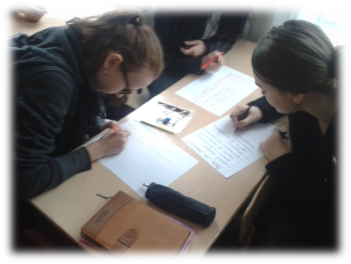 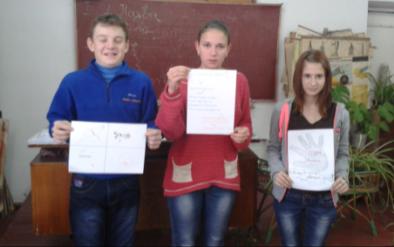 ТРЕНІНГ  ДЛЯ ЛІДЕРІВ УЧНІВСЬКОГО САМОВРЯДУВАННЯ “ЗДОРОВИЙ СПОСІБ ЖИТТЯ!” (ПЕДАГОГ-ОРГАНІЗАТОР ШУЛЯШКІНА С.А. )
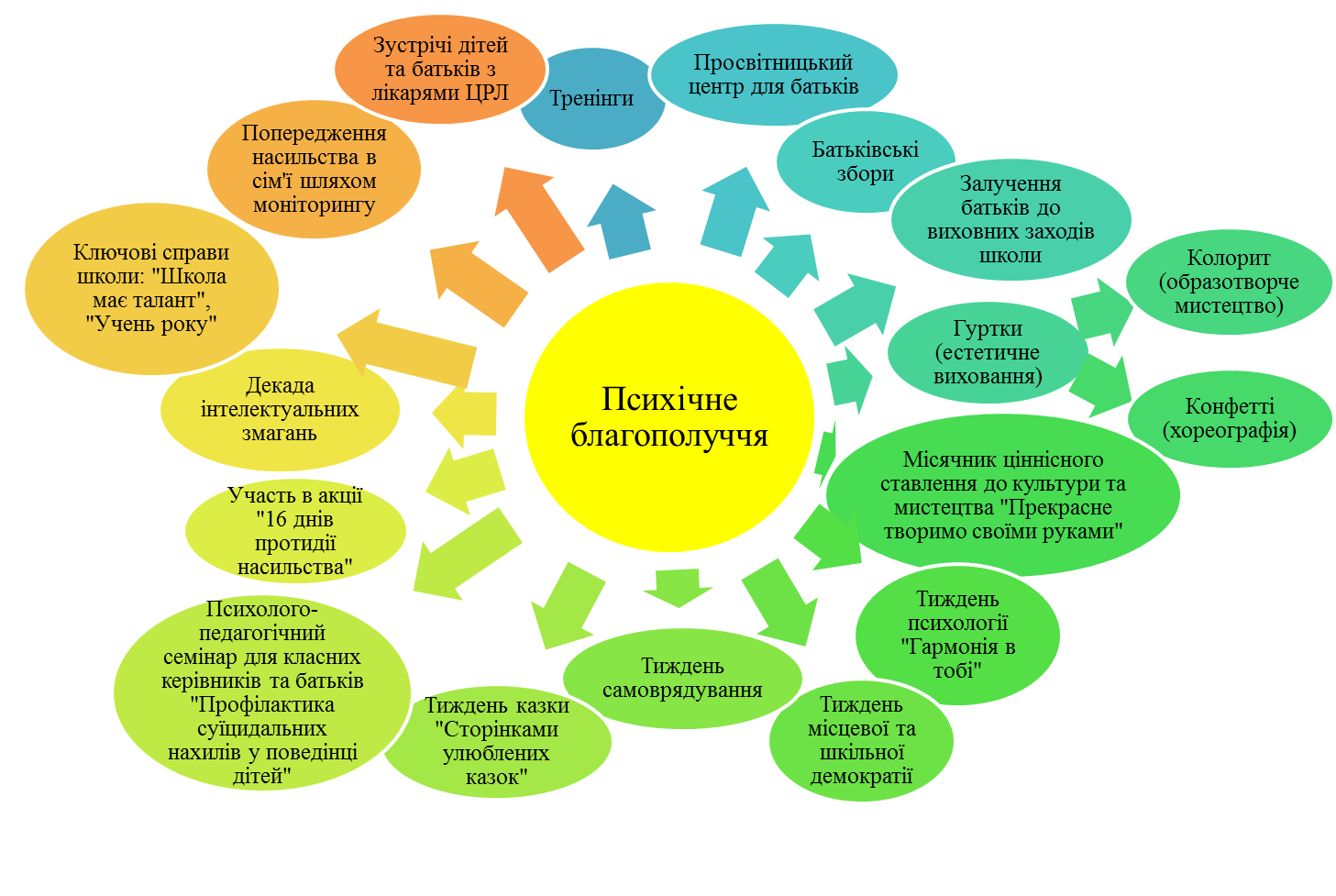 ГУРТОК “КОНФЕТТІ” (ЕСТЕТИЧНА ВИХОВАНІСТЬ) (КЕРІВНИК ХОРЕОГРАФІЧНОГО ГУРТКА “КОНФЕТТІ” ДЕМКІВ М.О.)
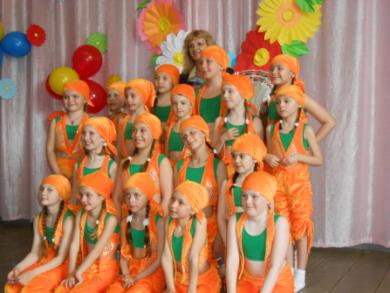 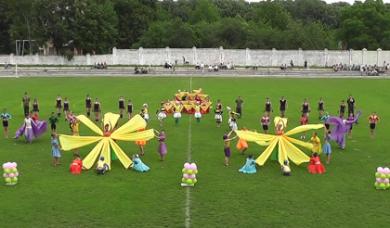 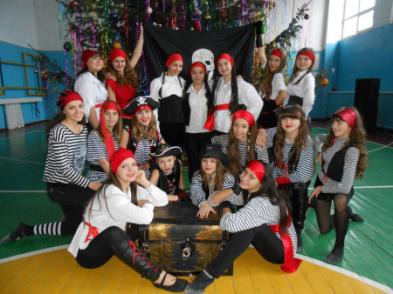 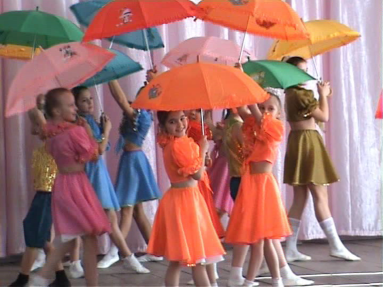 Місячник ціннісного ставлення до культури та мистецтва “Прекрасне творимо своїми руками”(вчителі трудового навчання, образотворчого мистецтва Корчагін В.В., Попова Л.М.)
ТИЖДЕНЬ МІСЦЕВОЇ ДЕМОКРАТІЇ.ТИЖДЕНЬ САМОВРЯДУВАННЯ(ЗАСТУПНИК ДИРЕКТОРА З ВИХОВНОЇ РОБОТИ МОСКАЛЕНКО Л.І., ПЕДАГОГ-ОРГАНІЗАТОР ШУЛЯШКІНА С.А., КЛАСНІ КЕРІВНИКИ 10-11 КЛАСІВ)
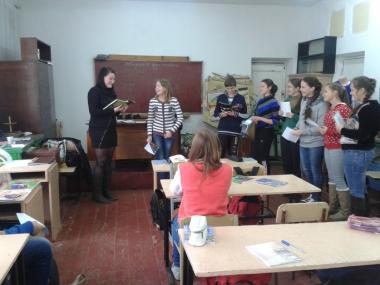 “Таким я бачу світ навколо себе” Акції “За чисте довкілля”,  “Ч и с т и й   л і с” (лідери учнівського самоврядування, педагог-організатор Шуляшкіна С.А.)
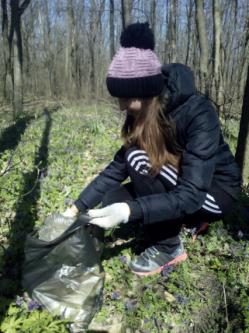 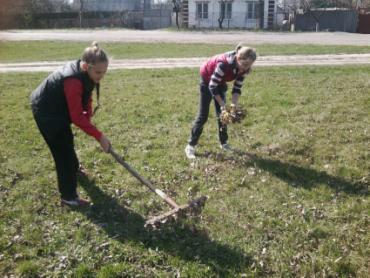 ПОКАЗНИКИ УСПІШНОСТІ
Участь у предметних олімпіадах, творчих конкурсах
ЗНО (українська мова, англійська мова, математика)
Відвідування занять
Володіння вчителями сучасними інноваційними технологіями
У своєму розвитку школа не стоїть на місці, а постійно оновлюється та модернізується. «Не можна зупинятися, треба рухатися вперед, бо дитина не готується жити, а живе сьогодні. Життя школяра має бути сучасним, яскравим, радісним, успішним, а досягти цього можна лише спільними зусиллями:  учителя, учня, сім’ї, держави», – головне кредо нашої самобутньої школи - Школи, дружньої до дитини.